Dabaszinātnes, matemātika, inženierzinātnes un tehnoloģijas skolā
Efektīvi un Radoši!
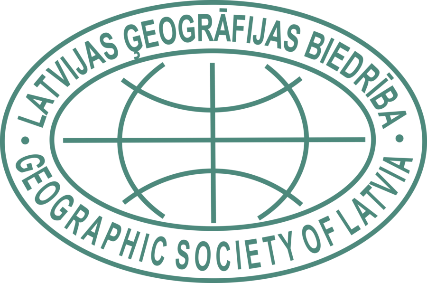 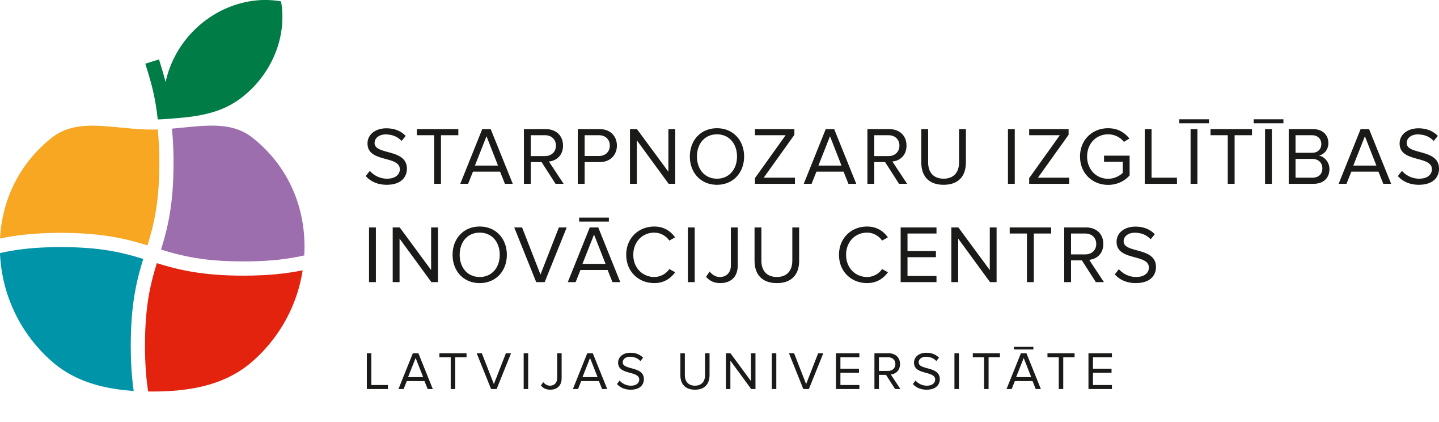 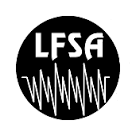 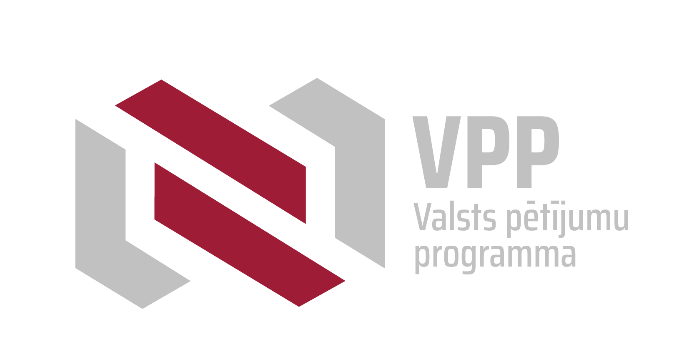 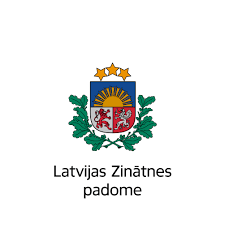 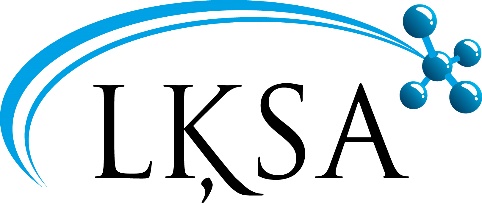 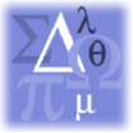 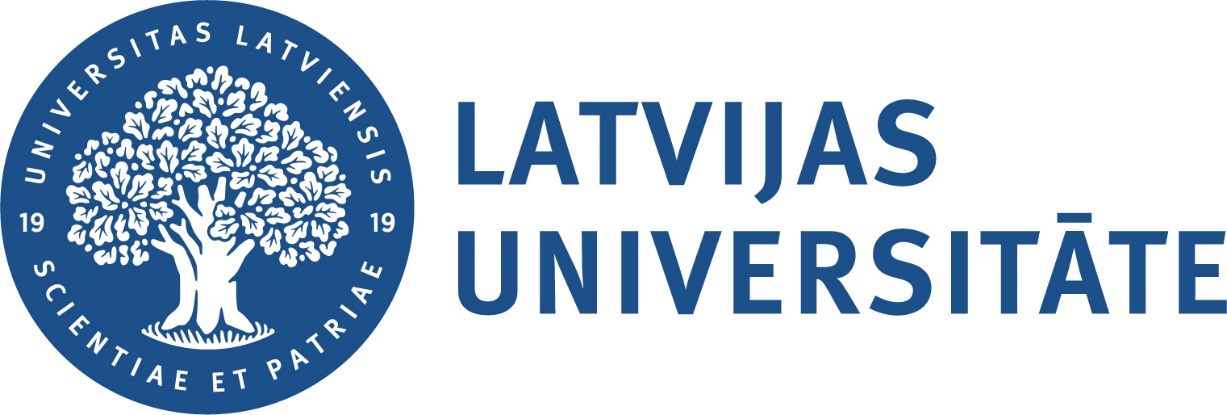 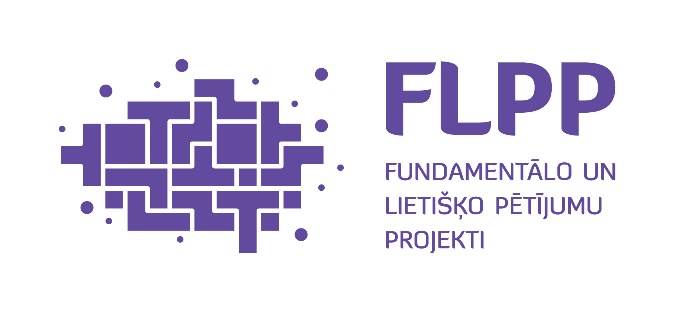 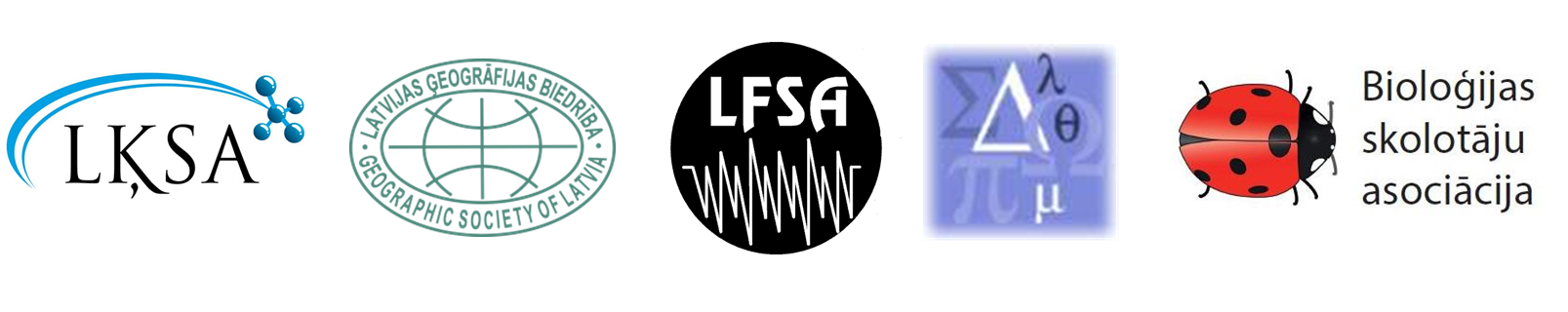 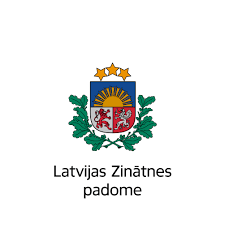 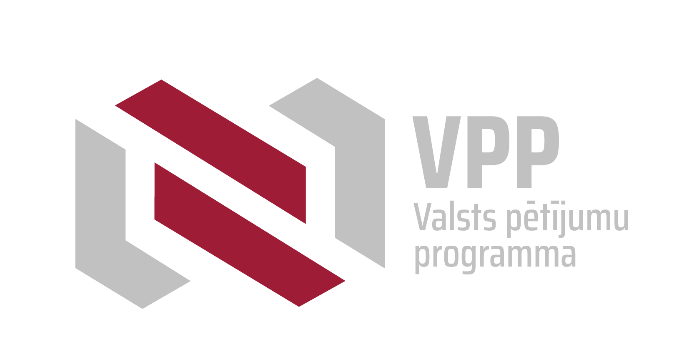 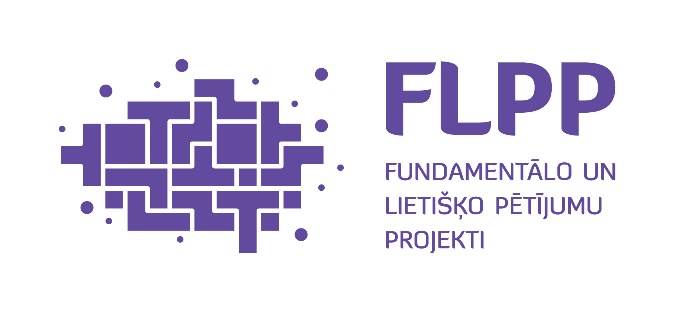 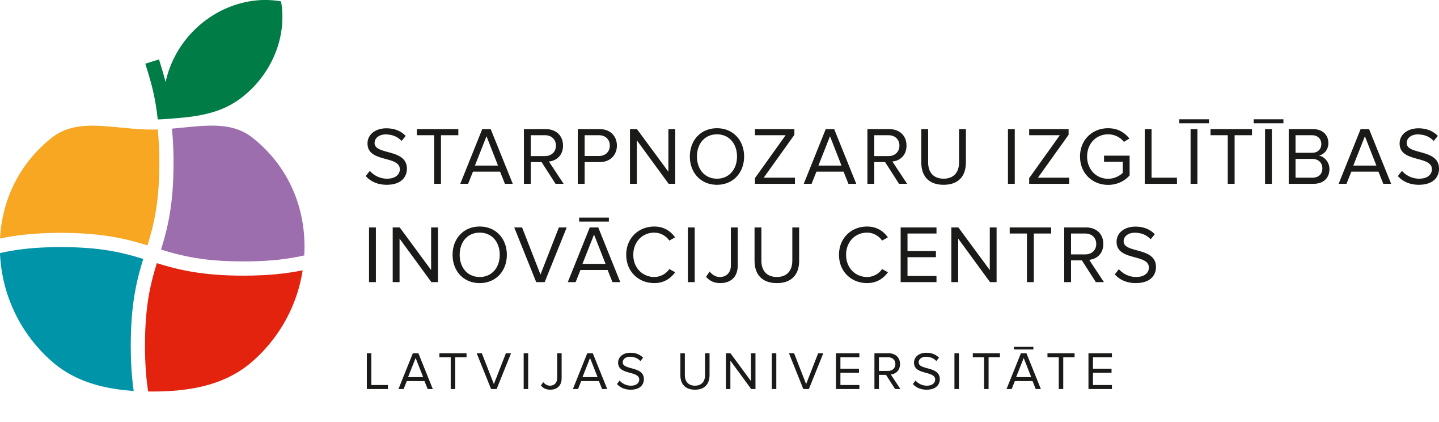 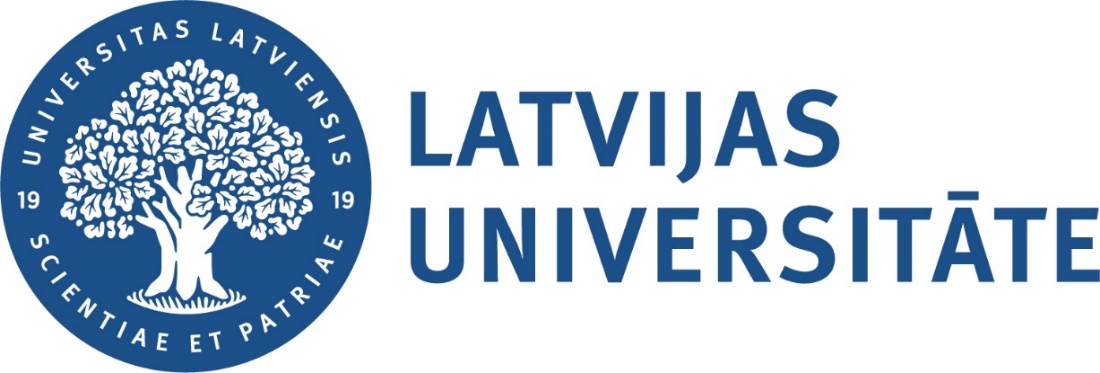 Ieskats 9. klases matemātikas eksāmena rezultātos
Pāvels Pestovs, Rīgas 72. vidusskolas direktors, VISC vecākais eksperts 
pavels.pestovs@visc.gov.lv
[Speaker Notes: Ideāli, ja ievads ir piecas minūtes]
Skolēnu vidējais sniegums 9.kl. matemātikas eksāmenā ir 52 %
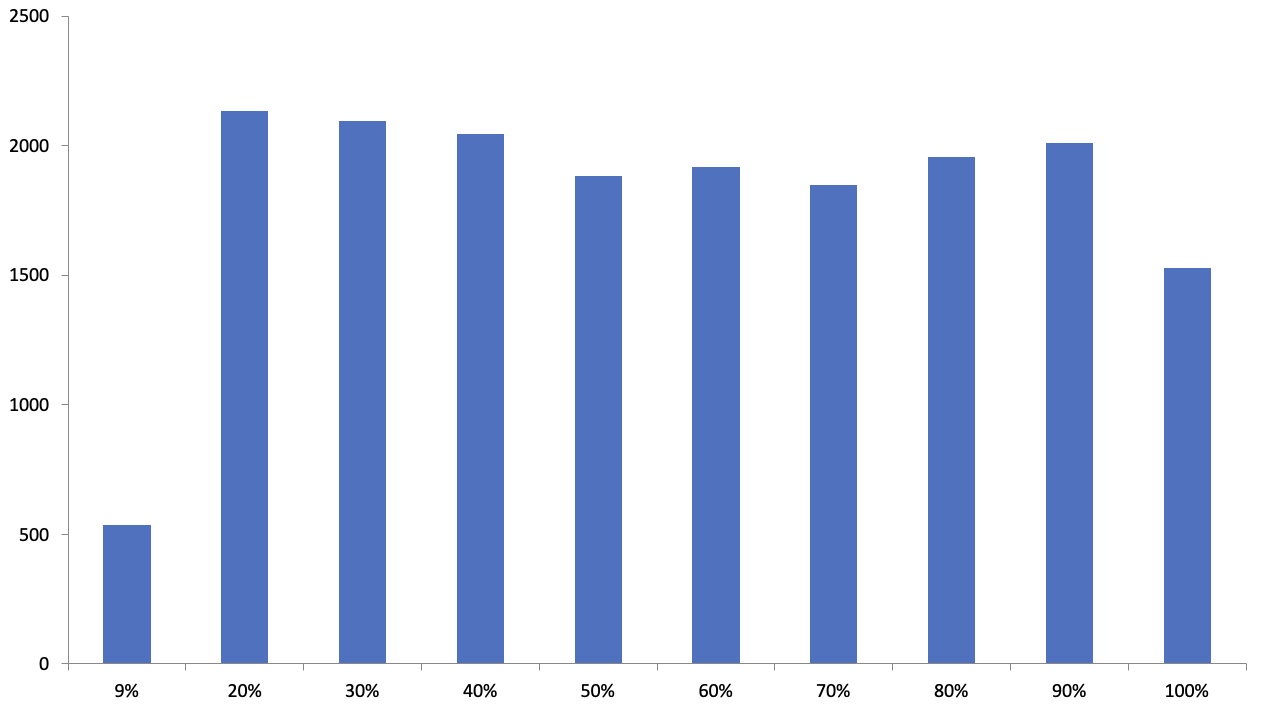 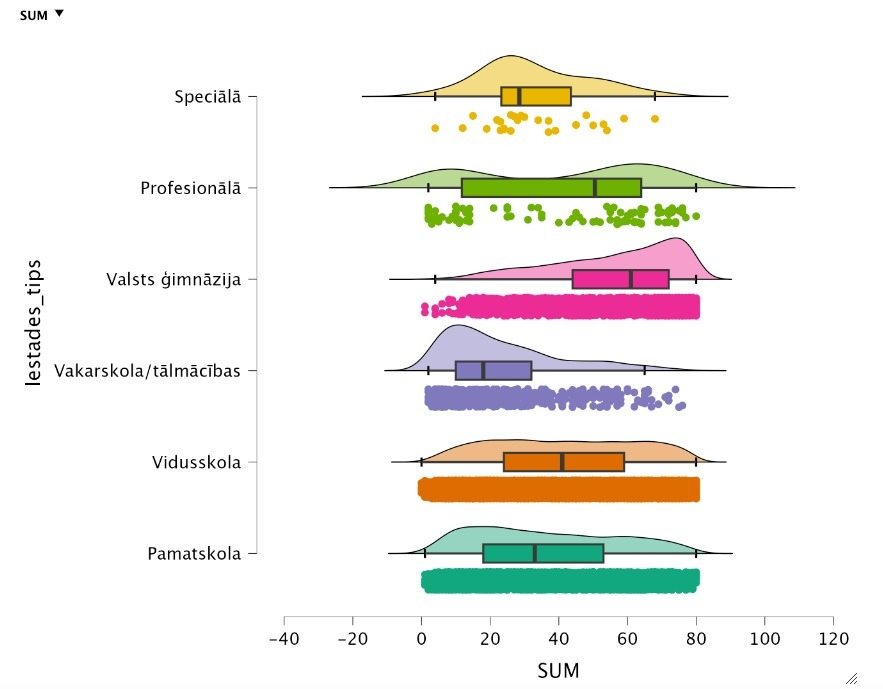 Skolēnu vidējais sniegums skolās
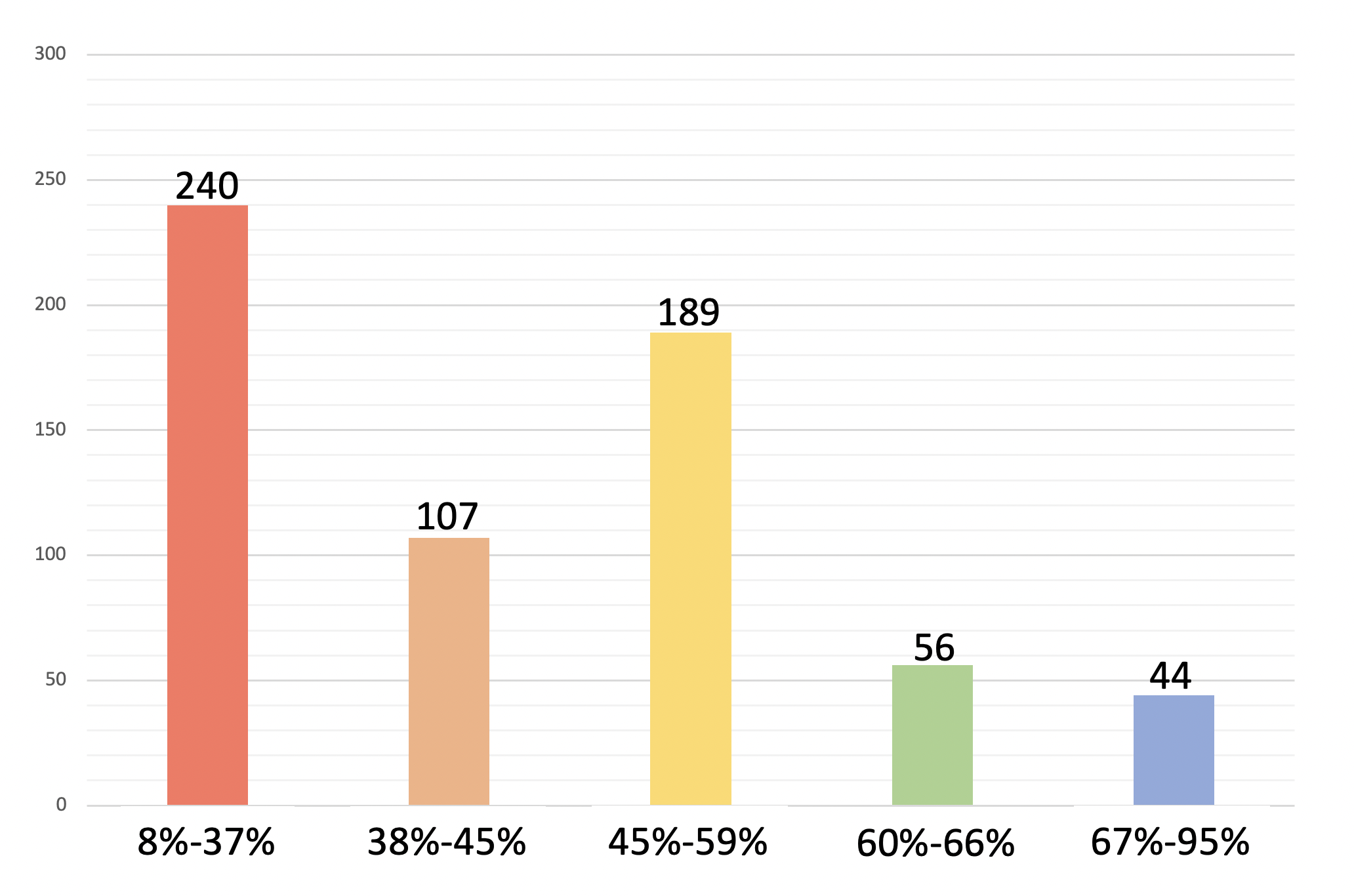 Skolēnu sniegums CE matemātikā salīdzinājumā ar valsts vidējo un kārtotāju skaitu
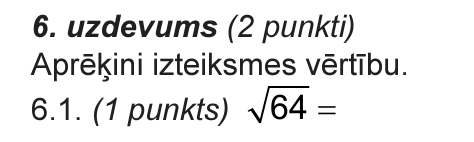 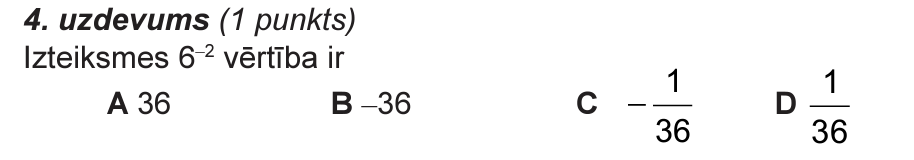 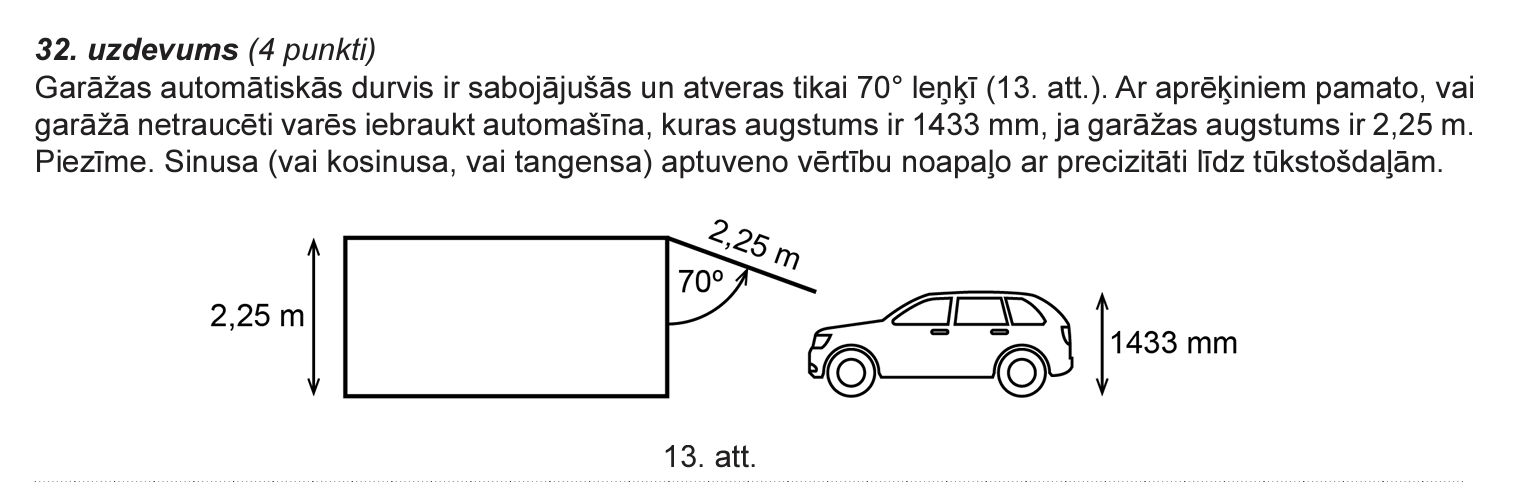 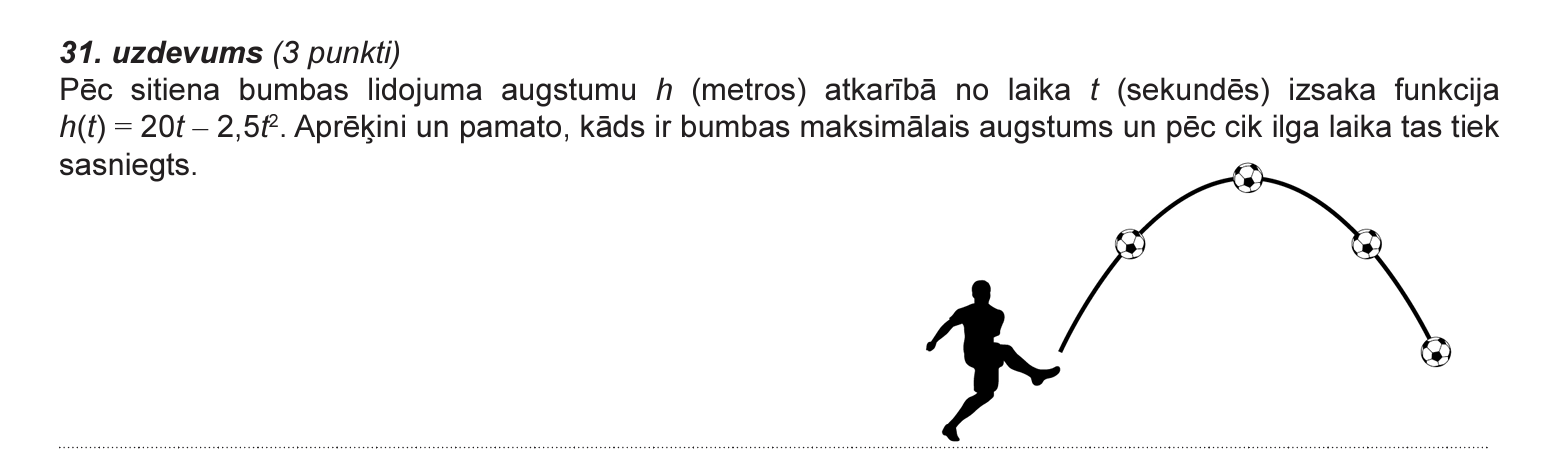 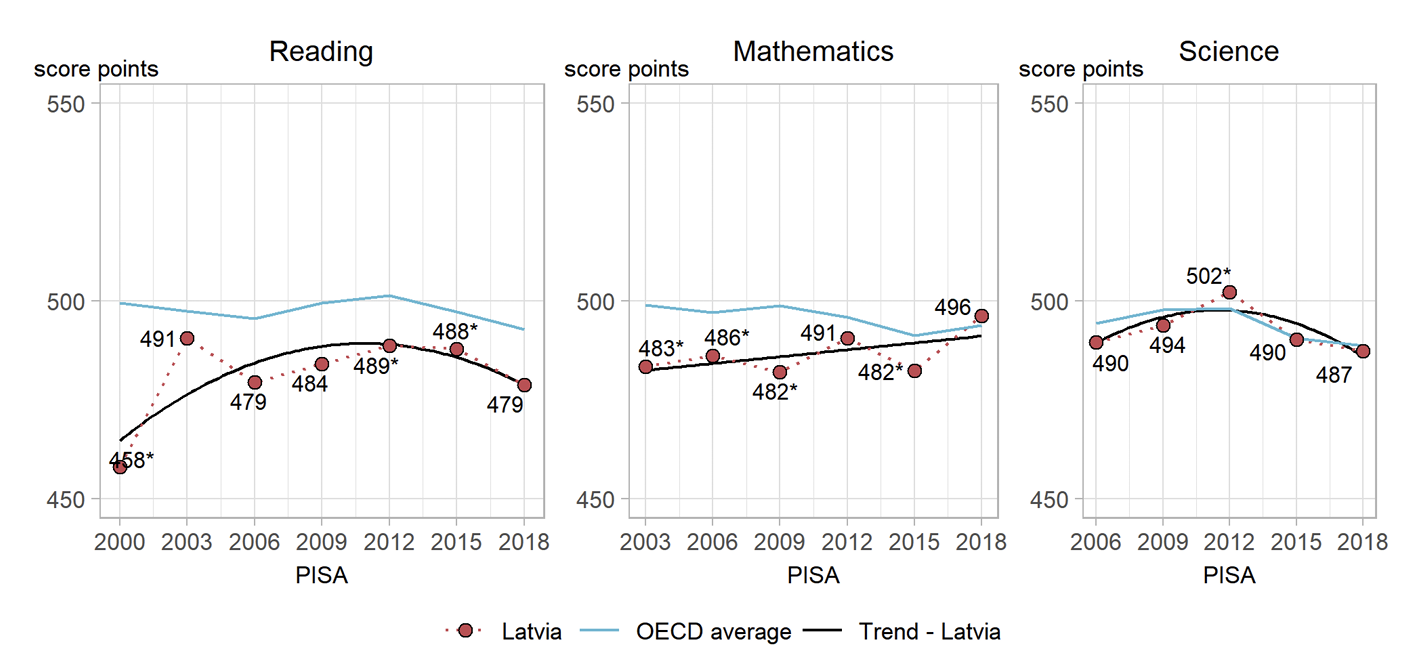 Punkti
Punkti
Punkti
Lasīšana
Matemātika
Dabaszinātnes
Latvija
Tendence